Print adverts
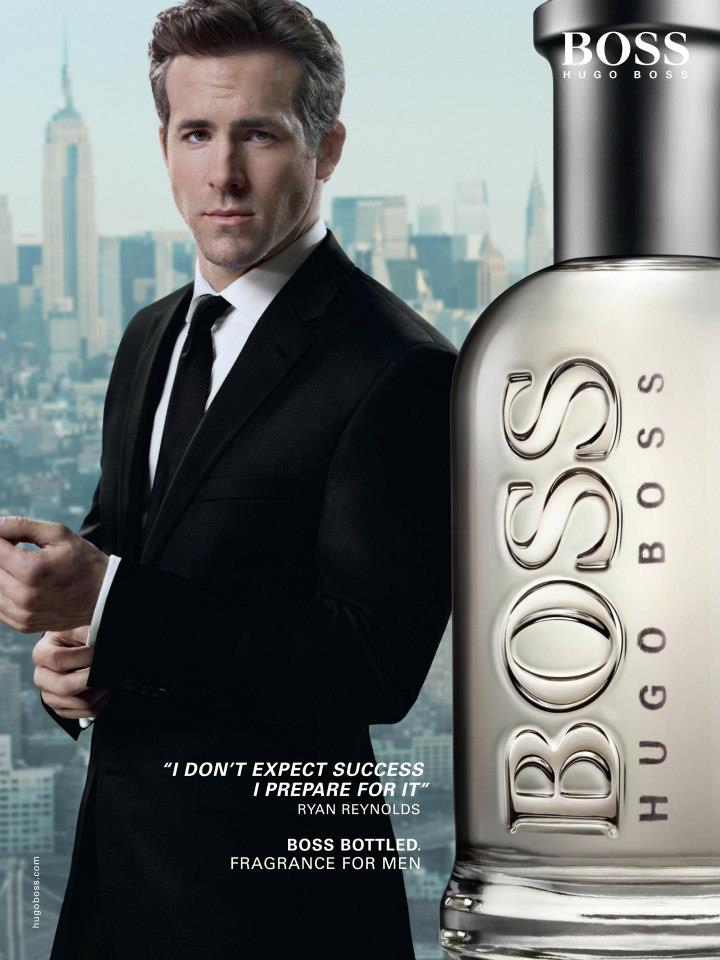